Семинар для выпускников программ ФХЗ
Часть IУправление проектами (проектный менеджмент)
Исполнительный директор
Раймунд Хельфрих
Баварская школа государственного управления (BVS)
Содержание
Что такое управление проектами?
Что такое проект?
Основы организации проекта
Краткое описание фаз проекта - модифицированная модель водопада
Ход реализации проектов
Управление проектами
… означает совокупность управленческих задач, организации, методов и средств для инициирования, определения, планирования, контроля и завершения проектов.(DIN 69901)
или
Управление проектами - это применение методов, инструментов, техник и компетенций в проекте. 
(ISO 21500)
Проект и управление проектами
Основные характеристики проекта:
новизна или уникальность задачи
высокая комплексность
повышенный риск 
временные и финансовые ограничения
необходимость участия нескольких отделов 

Проектная работа особенно эффективна, когда
потенциал линейной огрструктуры управления исчерпан
постановка задачи очень сложна и значима
Поэтому управление проектами представляет собой комплексную организационную и управленческую концепцию для решения сложных задач.
.
Волшебный треугольник УП
Объем работ
Качество
Стоимость
Время
Проектная идея
Изучение исходной ситуации
Ключевая проблема -
анализ
Анализ внешней среды/
заинтересованные стороны
Организация проекта
AG
AN
PM
PL
PMA
Успешный запуск проекта требует…
Проектная инициатива
и предварительное исследование
„Нулевая фаза“
.....................................................................................................................................
Организация проекта I
Предпринимаемые меры:
назначение руководителей проектов (РП) и сотрудников проекта (СП)
интеграция проектной группы в организацию административного управления
обеспечение эффективного сотрудничества
создание информационной системы
Организация проекта II
Функциональная форма организации проекта (организуется на базе самостоятельных функциональных подразделений/отделов): 
выполнение проектной работы наряду с «обычной» деятельностью
руководство проекта не может давать указания
Матричная форма организации проекта:
руководство проекта может давать указания
двойное подчинение сотрудников
Чисто проектная организационная форма (=Task Forces):
руководство проекта и сотрудники проекта образуют отдельное организационное подразделение и отделены от линейной оргструктуры управления
Организация проекта III
Организация проекта IV – структура подразделений проекта
Упр. здрв., Совет персонала, Эксперты…
Руководитель (РП) + Сотрудники (СП)
Краткое описание фаз проекта
Модифицированная модель водопада для реализации проектов
Контрольные точки проекта:
- решение о прекращении/продолжении 
- решения, определяющие дальнейшее направление
- коммуникация/информация
Фаза: этап запуска и определения проекта
Определение проблемы
Определение цели
Фаза: этап планирования
Контр.точка
Проектное планирование
Контр.точка
Описание
фактической ситуации
Фаза: этап реализации
Анализ
фактической ситуации
Контр.точка
Концепции/
наилучшее решение
Контр.точка
Осуществление
Постоянный обратный контроль и управление проектом (по содержанию, срокам, кадрам, финансам)
= сопутствующий контроллинг проекта
Контроль поставленных целей
Фаза: этап оценки и завершение проекта
Фаза 1: Запуск и определение проекта
Постановка проблемы
Определение качественных и количественных, поддающиеся измерению целей проекта (цели результатов и/или реализации, а также нецелей)
Установление сроков начала и окончания проекта
Определение максимальной стоимости проекта
Выявление требований к организации проекта
Определение объема ресурсов
Проектное задание
Проектное задание I
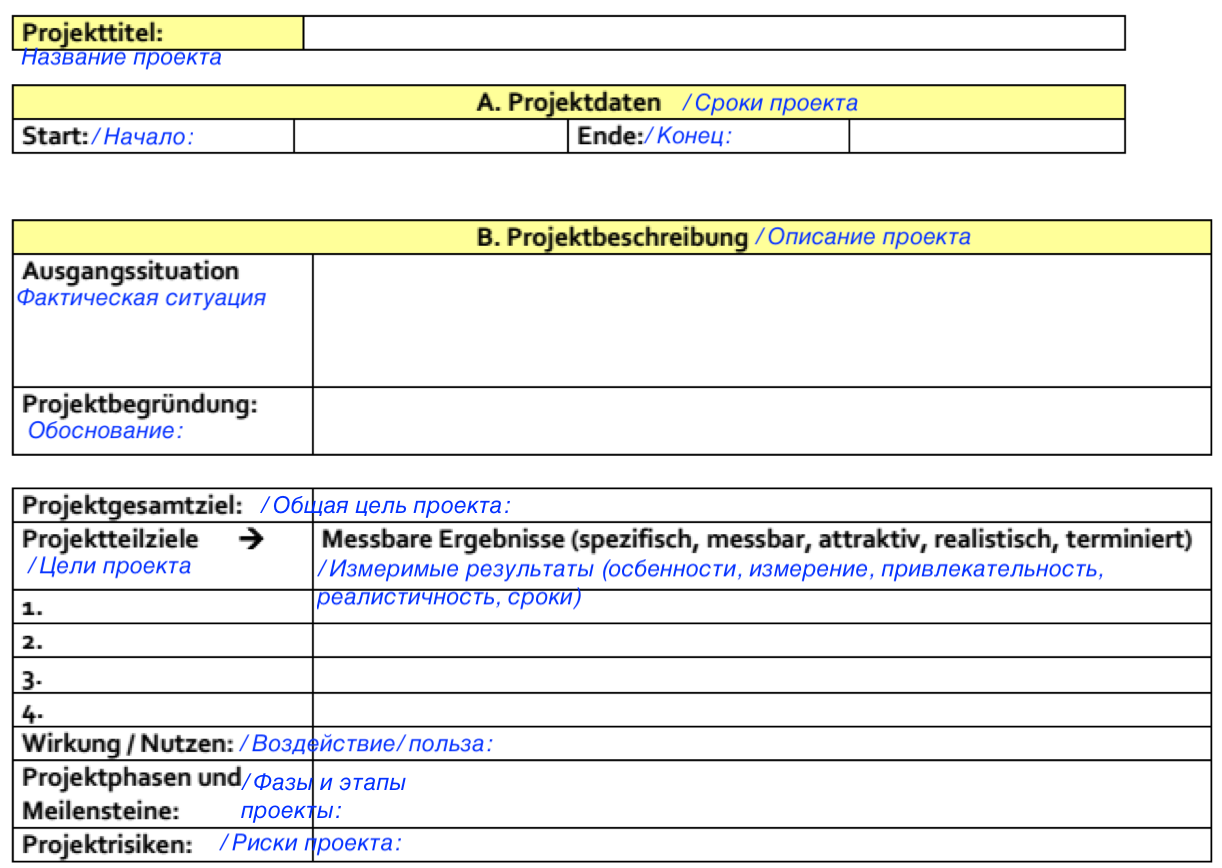 Проектное задание II
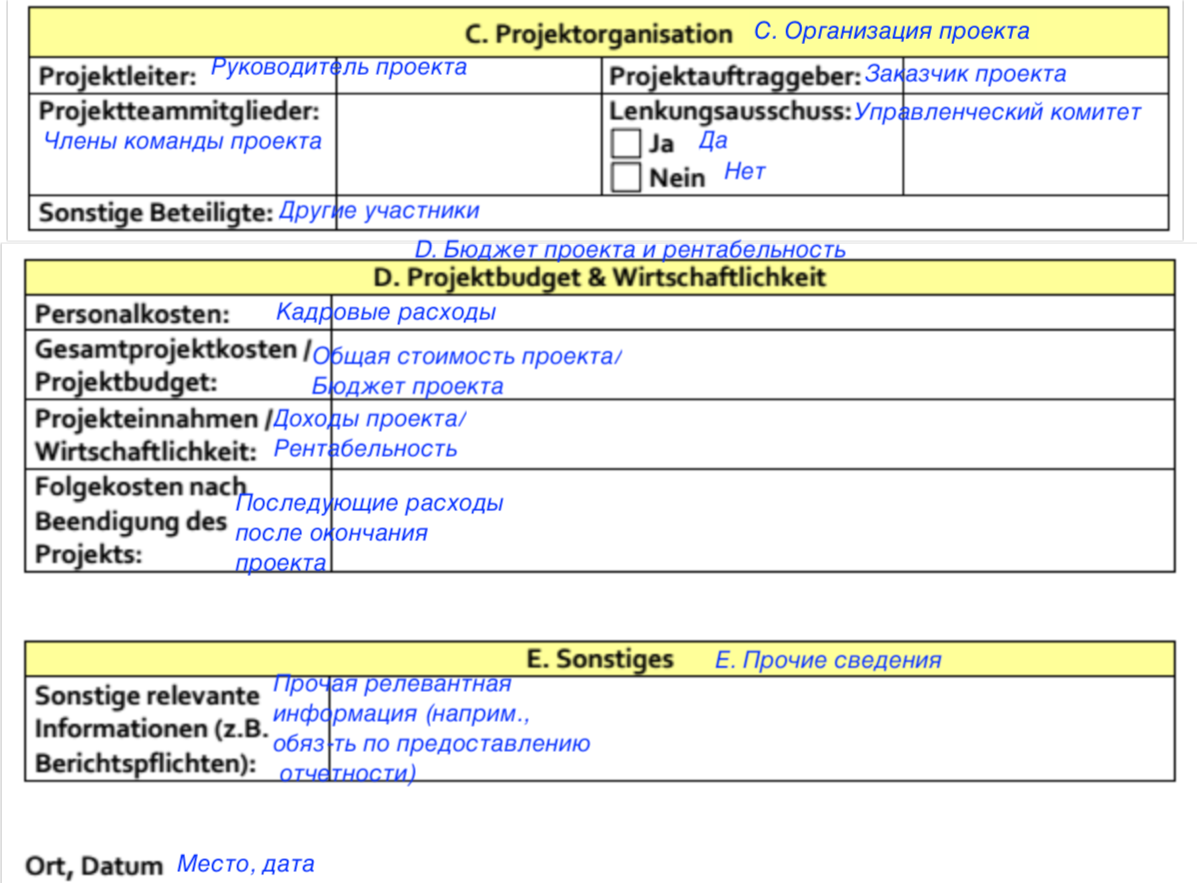 Фаза 2: Планирование проекта
Общий проект
Подпроект 1
Подпроект 2
Подпроект 3
РП 2.1
РП 3.1
РП 1.1
РП 2.2
РП 3.2
РП 1.2
РП 2.3
РП 3.3
РП 1.3
РП 2.4
РП 3.4
РП 1.4
РП 2.5
РП 3.5
РП 1.5
РП 2.6
РП 3.6
РП 1.6
План структуры проекта
План структуры проекта включает в себя все задачи (= рабочие пакеты) для достижения цели проекта. Количество рабочих пакетов остается постоянным в течение всего периода реализации проекта.
В рабочем пакете (РП) описывается выполненная задача с наименьшим количеством накладок.  Она формирует самый нижний уровень структурного плана проекта.
Результаты: Что должно быть достигнуто после завершения проекта?
Содержание: Какие задачи следует выполнить?
Этапы/даты окончания: Какие сроки запланированы?
Этапы
Начало
Окончание
Оценка затрат: Какие затраты или какое использование ресурсов следует ожидать?
Месяц/Год
Затраты
Ресурсы
Рабочий пакет
Проект:
Подпроект:
Рабочий пакет:
Ответственное лицо:
График реализации проекта: столбиковая диаграмма
Проект: ______________________________________________________  Год: ________________
Рабочий пакет
Период
Месяц
неделя
Фаза 3: Стадия реализации
Фаза 4: Оценка и завершение проекта
Оценка = сравнение целей проекта с его результатами
Завершение проекта:
сдача проекта
анализ результатов проекта - что было хорошо, что могло бы быть лучше в будущем, выполнен ли проект в срок и в рамках бюджета?
документирование профессионального и методологического опыта
		Отчёт о результатах проекта

Завершение проекта
Контроллинг проекта
Определение проекта:- анализ проблемы- пояснение заказа/поручения- проектное задание
Завершение проекта:- заключительный отчет
- документация
Реализация проекта: - реализация рабочих пакетов
Краткое описание хода реализации проекта
Планирование проекта:
систематический анализ внешних условий
план структуры проекта
описание рабочего пакета
планирование фаз проекта (контрольные точки)
график реализации проекта
план использования ресурсов и расходов
планирование рисков
план коммуникации
Контроллинг проекта
Семинар для выпускников программ ФХЗ
Часть II Управление временем(тайм-менеджмент)
Время…
Время…
… это ограниченное благо
 … не продается
 … нельзя сберечь и отложить на хранение
 … нельзя приумножить
 … бежит непрерывно и безвозвратно

Управление временем - это организация времени посредством планирования и применения проверенных методов работы с целью эффективного и продуктивного использования времени для улучшения результатов и качества жизни.
Почему у нас мало времени?
Типичные «пожиратели времени»:
желание быть задействованным повсюду
желание всегда знать все факты целиком
постоянное стремление взяться за решение проблемы немедленно
невозможность сказать «нет»
желание быть всегда доступным всем для разговора 
желание иметь все документы наготове
желание выполнять самостоятельно все второстепенные дела
неумение игнорировать отвлекающие факторы

Недостаток времени приводит к ошибкам и стрессу!
А какие у Вас «пожиратели времени»?
Исходная основа: письменное планирование
Планирование = все задачи - в идеале с конкретной целью (SMART) - фиксируются в письменном виде, расставляются приоритеты и указывается оценка необходимого времени

Периоды планирования: 
ориентировочное долгосрочное планирование, минимум на один месяц, лучше дольше; инструменты: задачи в Outlook
подробное понедельное планирование; календарь в Outlook как вспомогательное средство
конкретное ежедневное планирование (метод «Альпы»)

Преимущества:
сохранение обозримости 
правильное расставление приоритетов
оптимальное использование навыков 
разгрузка памяти
увеличение вероятности успеха
самомотивация
Расстановка приоритетов
Разделение по степени важности и/или срочности:
важное = служит для достижения целей
срочное = к определенному сроку

Вспомогательные средства:
ABC-анализ
принцип Парето
принцип Эйзенхауэра
Анализ ABC
Функционально-стоимостный анализ использования времени
Ценность вида деятельности
65%
20%
15%
Задачи типа «А»
очень важные
Задачи типа «В»
важные
Задачи типа «С»
несущественные
повседневные задачи
15%	20%
Фактическое использование времени
65%
Анализ ABC
Критерии решения для задач типа «А»:  выполнение задачи…

... вносит вклад в достижение ключевых целей
…облегчает выполнение последующих задач
…вносит максимальный вклад в достижение общих целей
…, которое приносит наибольшую пользу в долгосрочной или краткосрочной перспективе
невыполнение задания приводит к негативным последствиям
Анализ ABC: порядок действий
Составьте список всех задач, подлежащих выполнению за указанный период
Упорядочьте задачи в соответствии с их важностью
Дайте оценку задачам по шкале ABC (A=15%, B=20%, C=65%)
Убедитесь, что бюджет времени соответствует значимости задач
Внесите исправления; сосредоточьтесь на задачах типа «А»
Проверьте возможность делегирования задач типа «B» и «C»
Принцип Парето (правило 80:20)
При 20% усилий достигается 80% результатов и наоборот.
Время
Результат
Результат
Время
Определяете факторы достижения результата в соотношении 20:80: самый высокий приоритет!
Принцип Эйзенхауэра
Принцип: сначала делайте важное, а затем срочное!
Важность
Срочность
Основные правила определения приоритетов
Концентрация сил на целях и успешности (уделить внимание только одному делу)
Разделить задания на приоритетные категории «A», «B», «C» (сосредоточиться на самом необходимом)
Важность прежде срочности («оставить как есть» и «делегировать задачи»)
Работать каждый день над долгосрочной задачей типа «А»
Нет времени на планирование?
Прохожий прогуливается по лесу и встречает работника лесозаготовки, который спешно и кропотливо распиливает уже срубленное дерево на маленькие кусочки.
Прохожий подходит ближе, чтобы понять, почему лесоруб так старается изо всех сил, и затем говорит: "Простите, но я кое-что заметил: Ваша пила абсолютно затупилась! Разве вы не хотите заточить ее?"
Лесоруб стонет от усталости и отвечает:
"У меня нет на это времени: я должен пилить!
Метод «Альпы» (ежедневное планирование)
P
E
L
A





L  P  E  N
Составление списка заданий:
сроки
список задач
нерешённые вопросы с предыдущего дня
новые задачи
периодические операции (почта, телефонные звонки)
N
A
Оценка времени, которое необходимо для выполнения задания
Резервирование временного запаса для непредвиденных ситуаций (20 %)
Решение о приоритетах (что обязательно необходимо сделать в этот день?)
Последующая проверка, обновление плана на следующий день
Правила планирования времени
3 блока распределения времени:
около 60% на планируемую деятельность (около 5 ч.)
около 20% на творческую деятельность / повышение квалификации (около 1,5 ч.) - в зависимости от вида деятельности!
около 20% зоны про запас (около 1,5 ч.)
Определение конечных сроков для всех видов деятельности
Установка и соблюдение приоритетов при выполнении задач
Делегирование задач (если возможно)
Кривая производительности
Кривая производительности
Производительность
Время
Хельфрих 03/2019
Кривая производительности
Ежедневная организация работы в соответствии с кривой производительности увеличивает продуктивность:
запланируйте выполнение задач типа «А» во время пиковой нагрузки в утреннее время
работайте над задачами типа «С» во время упадка производительности
выполняйте задачи типа «B» после того, как кривая производительности повысится во второй половине дня.

Регулярно делайте короткие перерывы
Оптимально: после 1 часа работы 10 минут перерыва
Концентрация внимания в течение 60 минут
Минуты
Хельфрих 03/2019
«Час тишины»
Эффект полотна пилы

Помехи:
прибл. 1-3 секунды

Потеря концентрации:  примерно 20 минут
Эффект полотна пилы
Работоспособность
Перерывы
Время
Экономия времени благодаря часу тишины
(защита от помех, предусмотренная в ежедневном графике)
Руководство через делегирование задач
Делегирование может осуществляться в случае…
выполнении повседневных задачах
подготовительной работы (проекты...)
участия в качестве заместителя на заседаний
	…
Делегирование не допускается в случае…
настоящих управленческих функций
руководства и мотивации сотрудников
задач с высокой важностью и высокой долей риска
исключительно особых случаях
строго конфиденциальных вопросов
	…
Преимущества делегирования
Снижение нагрузки, выигрыш во времени для важных задач
Использование специальных знаний и опыта соответствующих сотрудников
Развитие и продвижение способностей, инициативности, независимости и компетентности сотрудников
Положительное влияние на мотивацию сотрудников и удовлетворенность работой
Собственные антистимулы при делегировании полномочий
Нет времени на объяснение и контроль делегируемых задач (нетерпеливость?)
Непонятно, что именно следует делегировать, поскольку задача детально неизвестна (информация?)
Вера в то, что сам сможешь сделать работу лучше и быстрее и тем самым сэкономить время в краткосрочной перспективе (высокомерие?)
Страх конфликтов с руководителем из-за поручения выполнения делегируемой задачи (неясность распределения управленческих функций?)
Некоторые задачи неохотно делегируются, так как с удовольствием выполняется самостоятельно (увлечение?)
Собственные антистимулы при делегировании задач
Страх за имидж или потерю авторитета (утрата власти?)
Отсутствие готовности идти на риск (боязнь?)
Неуверенность в способностях и желании сотрудников выполнять обязанности (поверхностное знание сотрудников?)
Неясно, как следует реагировать при отказе от выполнения делегированных задач (слабость руководства?)
Правила делегирования
Необходимо объяснять не только задачу, но и общие условия и цель
Обсудите смысл задания
Четко определите ответственность
Проявите интерес и поинтересуйтесь промежуточными результатами
Будьте контактным лицом для сотрудника, которому делегированы задачи
Определите критерии успеха (количество, качество, промежуточные и окончательные сроки)
Обеспечьте взаимное понимание задач

Делегирование задач: выяснение следующих вопросов:
Что?	Кто?	Почему?	Как?	Когда должно быть выполнено?
Ошибки делегирования
Распределение несвязанных между собой индивидуальных задач
Неясная постановка задачи
Слишком конкретный / слишком поверхностный контроль
Неясное согласование сроков 
Двойное делегирование
Допущение обратного делегирования
Чрезмерная личная опека и контроль
Делегирование также своего собственного стиля работы
Заключение
планируйте все задачи в письменной форме
планируйте на долгосрочную перспективу
планируйте не более 60 %  от дня
ежедневно обновляйте / проверяйте свое планирование
расставляйте приоритеты среди ваших задач, решайте в первую очередь задачи типа «А», а также важные и срочные задачи и уделяйте им достаточно времени
всегда начинайте день с выполнения задач типа «А» 
делегируйте второстепенные задачи, пропускайте или выполняйте их в неэффективные периоды времени
избегайте отвлекающих факторов, например звуковой сигнал со смартфона
обеспечьте периоды времени для спокойной работы (без помех)
постоянно задавайте себе вопрос, на чем Вы проводите время и действительно ли это все необходимо (встречи, рассылка почты сотрудникам, вопросы от сотрудников...) и оправданно ли затраченное на это время
говорите «нет» хоть иногда.
Благодарим Вас за проявленный интерес …
Остались ли у Вас вопросы?
Обсуждение…